CLASS OF


2023
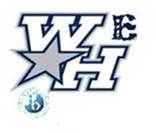 People to Know
Principal- Dr. Ley Hathcock
Assistant Principals- Mrs. Amy Brock
Dr. Ean Sonnier
Mr. Wagner
Counselors- Mrs. Jessica Diedrich, A-K
Mrs. Erica Hughes, L-Z
Graduation Coach- Mrs. Cindy Herford
Graduation Requirements
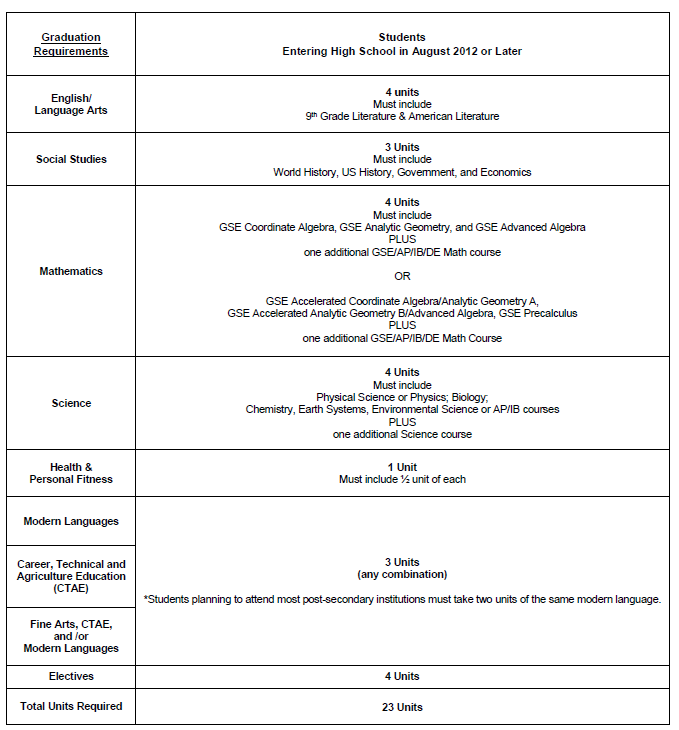 Grade Promotion
[Speaker Notes: Summer school- credit recovery, month of June, costs money]
Grading
Grades are split 60% tests, 40% daily work
Must earn a minimum of a 70 (C) average to earn credit
F’s = No credit, effects athletic eligibility, grade promotion, graduation, college acceptance, scholarships, etc. 
PPPA/EOC/Final = 20% of second semester grade
EOCS- Algebra, Geometry, 9th grade Literature, American Literature, US History, Economics, Biology, and Physical Science
[Speaker Notes: Grades for athletics are checked for eligibility at the 18 week grading period (beginning of January). Students must be passing 5 out of 7 courses and be on track to graduate to play a sport.]
Academic Supports
Daily RTI / Flextime
Before & afterschool tutoring
Yearly math support courses
Online reading and math (RTI interventions)
Weekly advisement
Unit/credit recovery (E2020)
Graduation Coach / Counselors
Student Responsibility
Complete all class work and home work on time
Have good attendance
Be responsible to get your makeup work if absent
Ask for extra help
Check teacher websites (CANVAS)
Do not be afraid to email your teachers
Take advantage of tutoring opportunities
Write down assignments and deadlines
Agenda planner given
College/Scholarships
Colleges accept students based on their academic history for grades 9-11 and monitor them throughout their senior year
HOPE Scholarship

HOPE GPA of 3.0 +
HOPE GPA only includes academic core courses and language courses
4 rigors
Courses taken in MS do not count toward HOPE GPA & rigor
2019 Bell Schedule
Monday
1st	      8:20 – 9:10       
2nd	     9:15 – 10:00
ADVISEMENT  10:05 – 10:25
3rd 	     10:30 – 11:15
4th             11:20 – 1:00
	LUNCH A(11:20)       B(11:45)  11:50   C(12:10)  12:15    D(12:35)  12:40
5th	      1:05 – 1:50
6th              1:55 – 2:40
7th               2:45 – 3:35
2019 Bell Schedule
Tuesday / Thursday
1st	      8:20 – 10:00   
3rd	     10:05 – 12:55
	Lunch  A(11:15)       B(11:50)     C(12:25) 
5th	     1:00 – 2:40
7th            2:45 – 3:35
Wednesday / Friday
2nd	      8:20 – 10:00   
4th 	     10:05 – 12:55
	Lunch  A(11:15)       B(11:50)     C(12:25) 
6th	     1:00 – 2:40
7th            2:45 – 3:35
Registration Timeline
December- Program of Choice applications due (World Scholars and I2)
Week of January 14- 8th grade teachers made academic recommendations
January 24- parent/guardian information session
January 29 & 30- WHMS students tour WHHS and select electives
February 15- Program of Choice notification sent out
March- receive course requests
July- master schedule created
August 1- pick up schedule at orientation
Typical 9th grade Schedule
English
Math
Science
History
Health / PE – one course per semester
Elective*
Elective*

Please note- 
a recommendation for math support will take up one class period
attending LCCA takes up two class periods
2 years of the same modern language is required to attend a 4 year college/university
Electives
Additional PE
Fine Arts
Modern Language
CTAE at WHHS
CTAE at LCCA *takes up 2 class periods
                               *bussed to a different building
Career Tech
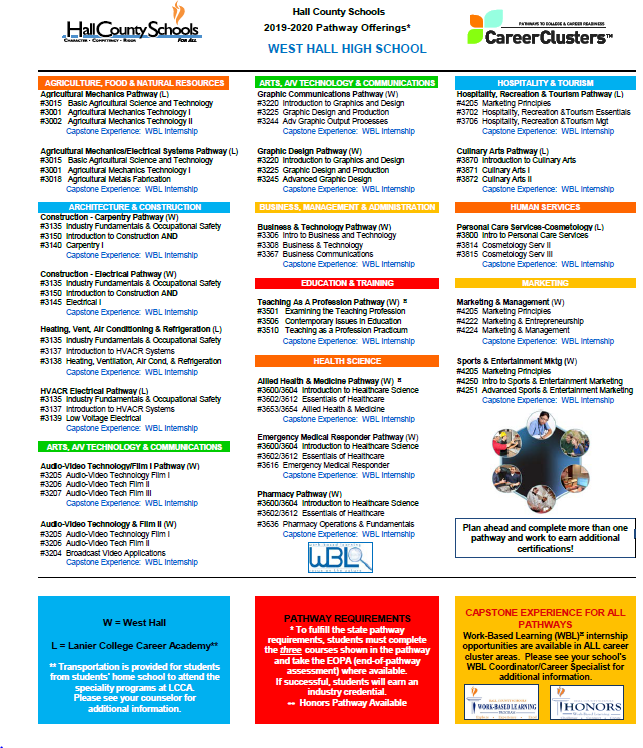 [Speaker Notes: Available CTAE courses at WHHS and LCCA]
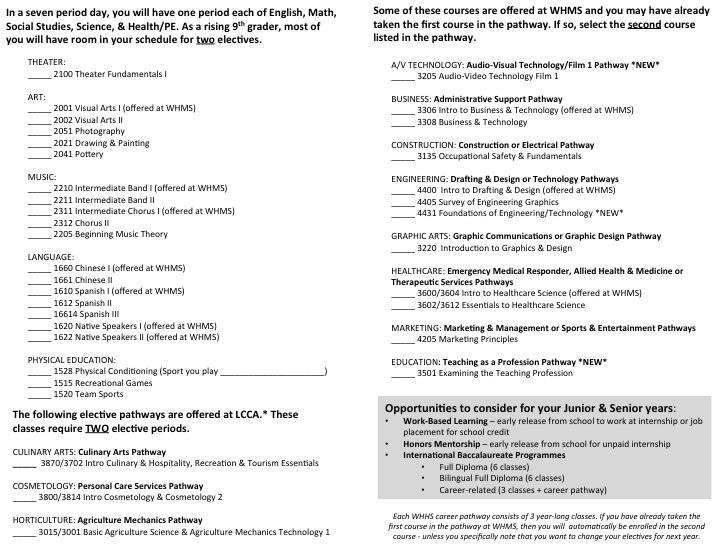 [Speaker Notes: Students will receive a similar looking sheet to select electives on January 29 and 30.]
Future Opportunities
IB
Dual enrollment
Work-based learning
Honors Mentorship
Stay Informed
Website- whhs.hallco.org
Remind
Parent portal/Infinite Campus
Canvas- https://hallco.instructure.com/courses/48947
Social Media
Instagram- wh_spartans & whhs_guidance
Twitter- @WH_Spartans & @WHHSGuidance